FEBRUARY 2024
FY25 PROPOSED DRAFT BUDGET
Berkshire Hills Regional   School District
Mission
To ensure all students are challenged through a wide range of experiences to become engaged, curious learners and problem solvers who effectively communicate, respect diversity, and improve themselves and their community.
Budget Priorities
Continue to provide high quality education for all students.

Continue to provide a range of social-emotional supports.
 
Ensure equitable access for all students.
FY25

Proposed Budget
FY 25
BUDGET CHANGES
PERSONNEL
ELEMENTARY SCHOOL

Reallocate existing resources to meet changing enrollment, as needed.
 
Reduce Kindergarten to three sections.
 
In-depth Professional Development in Math.
PERSONNEL
MIDDLE SCHOOL
 
Continued four core teams and specials.
 
Continued professional development for SEL.

Potential reallocation of 1.0 FTE to ES.
PERSONNEL
HIGH SCHOOL

Continued review and planning for additional CVTE programming and staffing. 

Reduce math staffing by .5 FTE.
 
Reduce Social Studies by 1.0 FTE.

Additional 1.0 FTE reduction.
PERSONNEL
DISTRICTWIDE

Potential elimination of DEIB position. 

Potential reallocation of responsibilities to consultants.
 
Based on School Committee feedback – position elimination and/or reallocation later withdrawn.

Recommended to be funded through grants.
OTHER
Health & Dental Insurance
5.39% total increase for health in FY25 ($301,760).
BHG rates set at 7% set; actual change compensates for changes in enrollment.
No premium holiday approved for FY24.
No change in dental rates.
OTHER
Health & Dental Insurance (cont.)
MEDEX rate changes in January of each year; 5.5% increase for 2024.
Berkshire County Retirement
Actual invoice amount to fully fund system, 4.07% ($41,836).
OTHER
Educational Services & Tuition
Decrease of 2.15% (-$42,500).
Transportation
Increase of 11.04% ($293,826).
Out-of-District Transportation increased.
OTHER
Technology
Increase of 30.45% ($105,500).
Software & refresh of devices.
Facilities & Operations
Slight increase of 1.84% ($12,050).
OTHER
Utilities
Increase of 2.24% ($21,920).
Educ. Supplies, Materials & Equip
Increase of 4.05% ($16,350).
Prof. Development
Decrease of 0.77% (-$1,050).
OTHER
Legal & Other insurances
Decrease of 2.31% (-$3,870)
Other Administrative Costs
Increase of 1.06% ($4,000).
OPERATING BUDGET
FY25

Proposed Budget
Operating Budget
Expenditures				Change	

$ 35,039,758 gross operating budget


	$1,517,900				4.53%
Summary
CATEGORY		CATEGORY 			% of TOTAL		$ CHANGE
						  CHANGE			   CHANGE

Salaries  	4.14%	50.56%	$ 767,403
								
Benefits	4.46%	20.97%	$ 318,271

Transportation	11.04%	  19.36%	$ 293,826
Summary
CATEGORY		CATEGORY 			% of TOTAL		$ CHANGE
						  CHANGE			   CHANGE

Technology	30.45%	6.95%	$ 105,500

Educ. Services   	5.62%	5.75%	$ 105,000
	& Tuition									

Educ. Supplies,	 4.05%	  1.08%	$   16,350
  Materials & Equip.
Summary
CATEGORY		CATEGORY 			% of TOTAL		$ CHANGE
						  CHANGE			   CHANGE

Activities &	13.61%	 1.71%	$  26,000
	Athletics
								
Utilities	 2.42%	 1.44%	$  21,920

Facilities &	 1.84%	 0.79%	$  12,050
	Operations
Summary
CATEGORY		CATEGORY 			% of TOTAL		$ CHANGE
						  CHANGE			   CHANGE

Other Admin	 1.06%	0.26%	$  4,000
          Costs

Legal &	-2.31%	 -0.25%	$  -3,870
	Other Insurance
								
Prof. Develop.	 - 0.77%	 -0.07%	$  -1,050
BUDGET
by Department
SUMMARY
Elementary School			19.74%
Middle School				16.82%
High School				26.32%
Student Services (+ ELL)		10.43%
							 73.31%
SUMMARY
Transportation & Food Service	8.42%
District-wide - All Other*	13.90%
School Committee & Administration	1.82%
Facilities & Maintenance	2.55%
* Includes non-public transportation, retiree health insurance, contingency, school choice.
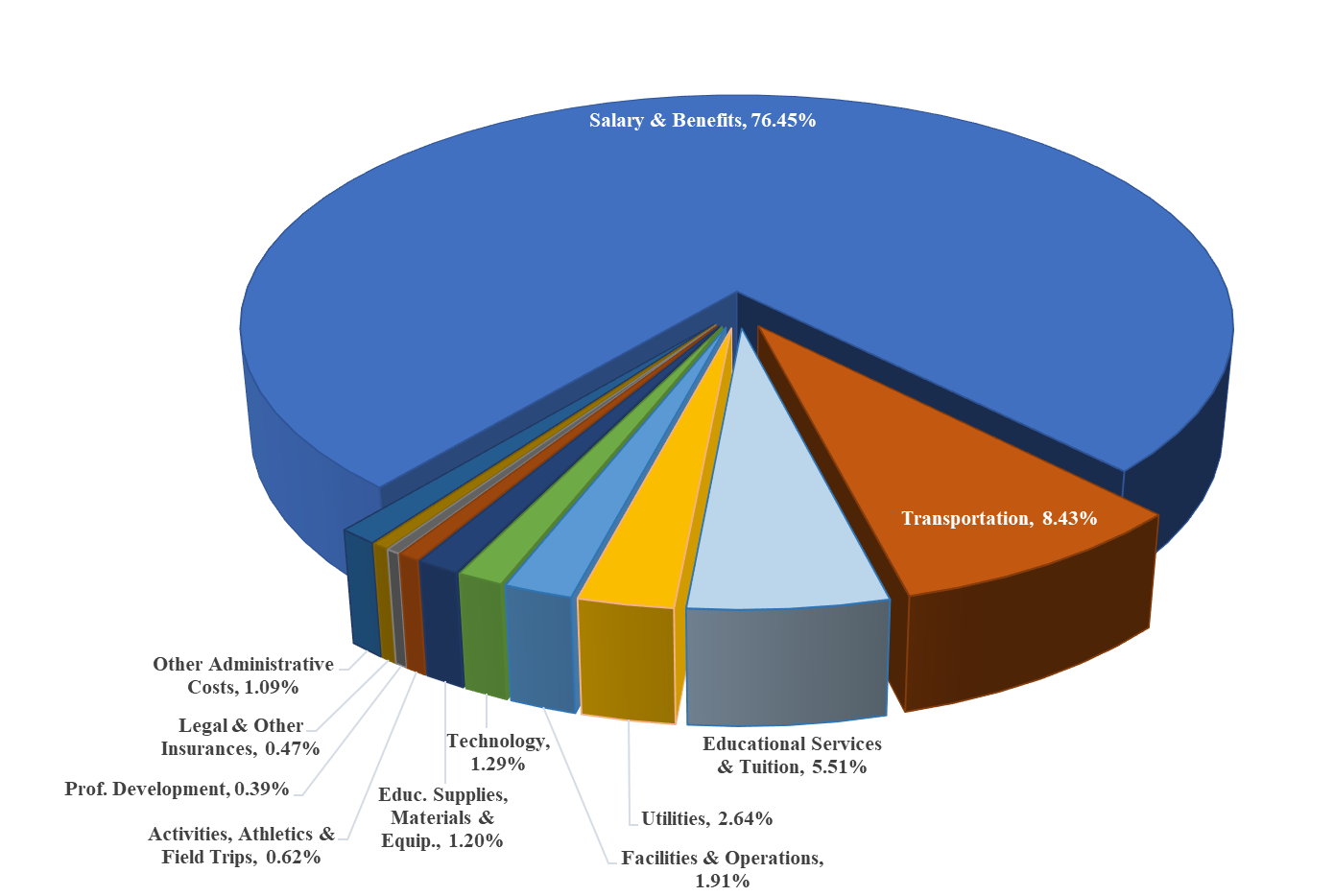 Operating Budget
Expenditures				Change

$35,039,758 gross operating budget

		$1,517,900				4.53%

$33,014,758 net operating budget

		$1,517,900				4.82%
Operating Budget
Difference between Gross Operating and Net Operating due to reduction by Choice & Tuition Revenue

Choice level based on current projections.

Tuition level based on current projections.
CAPITAL BUDGET
FY25

Proposed Budget
Capital Budget
Expenditures				Change	

$ 533,750 gross operating budget


	-$1,183,125				-68.91%
FY25
Stabilization Funding			$500,000
Short-Term Interest 			$  33,750
FY25
REVENUE
Additional  Local Contribution
Minimum Local Contribution
47%
33%
Chapter 70
10%
E&D
2%
Choice & Tuition
Chapter 71
5%
2%
All Other Revenue
1%
Excess & Deficiency
FY23 Certified E&D is $ 792,101
 = 2.27% of FY24 total budget

$617,000 used to offset operating budget.


Represents 77.89% of E&D Balance.
FY25
Assessments
Assessments to Member Towns
Three Considerations:

  Population Allocation

  Minimum Local Contribution

  Net Assessment
Assessments to Member Towns
Population Allocation
				   FY 24		  	  FY 25
Great Barrington		 74.4804%			74.2045%
	645	653

Stockbridge	13.1640%	12.9545%
	114	114

West Stockbridge	12.3557%	12.8409%
	107	113
Assessments to Member Towns
Minimum Local Contribution

“ . .. shall annually appropriate [an] amount equal to not less than the sum of the minimum required local contribution . . .”

“The district may choose to spend additional amounts; . . . charged to members according to the district’s required agreement.”

MGL Ch. 70, § 6
Assessments to Member Towns
Minimum Local Contribution*
				     FY 24		  	    FY 25
Great Barrington		 $8,090,456			 $8,593,682
		

Stockbridge	$1,569,211	 $1,693,659
		

West Stockbridge	$1,360,800	 $1,499,728


*from Governor’s budgets
Assessments to Member Towns
Net Assessments
				     FY 24		  	    FY 25
Great Barrington		 $20,333,733			 $21,040,872
		

Stockbridge	$3,733,143	 $  3,866,686
		

West Stockbridge	$3,391,845	 $  3,653,683
Assessments to Member Towns
Change:
Total Assessment	  	4.02%		$ 1,102,519

Change:
Great Barrington	 	  3.48%	 $ 707,138
Stockbridge		 	  3.58% 	 $ 133,543
W. Stockbridge		  7.72%	 $ 261,838
QUESTIONS
?